Chemical Equilibria
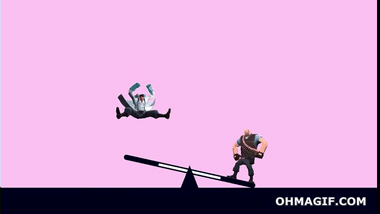 Lessons 3 & 4 Objectives
Students should be able to: 

1. Define the following: Electrolytes, Acid and Bases, Amphiprotic Species, Autoprotolysis, Strength of Acids and Bases. 

2. Define the equilibrium state, equilibrium-constant expression and the different types of equilibrium-constant observed in analytical chemistry. 

3. Solve calculations involving Ion-product constant of water, Solubility-product constant and Acid-base dissociation constant. 

4. Calculate pH of a buffer solution and appreciate the properties of a buffer solution.
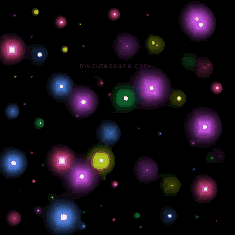 5. Solve the multiple-equilibrium problem using the systemic method.

6. Use the systematic method to calculate solubility. 

7. Solve calculations involving the separation of ions by controlling the concentration of the precipitating agent.
Definitions
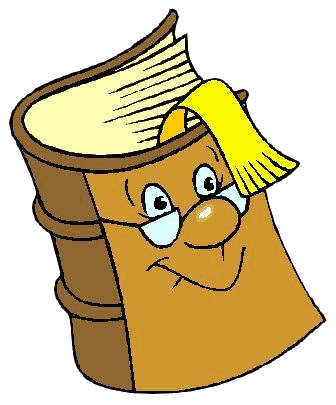 Electrolytes
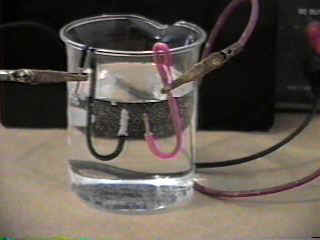 Solute species whose aqueous solutions conduct electricity.
Acids
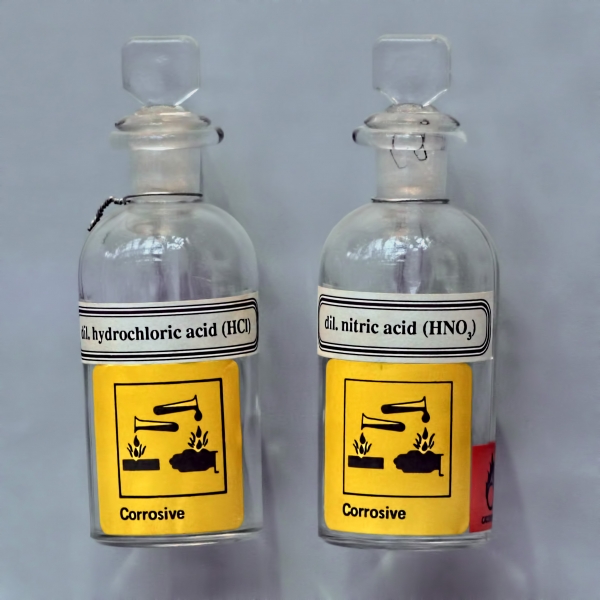 Species that are capable of donating protons to other species that in turn are capable of accepting these protons.
Bases
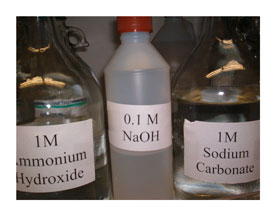 Species that are capable of accepting protons from donor (acid) species.
Amphiprotic Substances
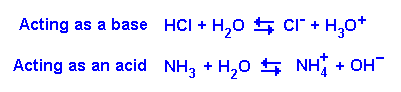 Species that can either donate protons or accept protons, depending on the environment.
Autoprotolysis
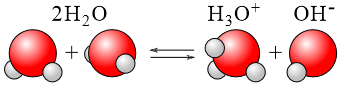 A process in which a solvent undergoes self-dissociation.
Strong Acids & Strong Bases
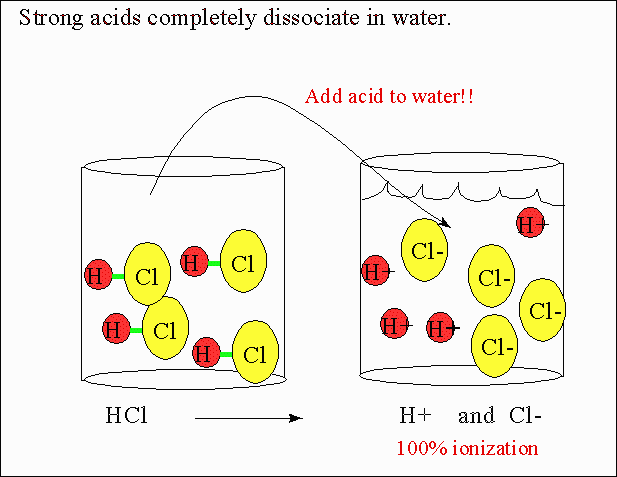 Acids and bases that are completely dissociated in a particular solvent.
Equilibrium-Constant Expression
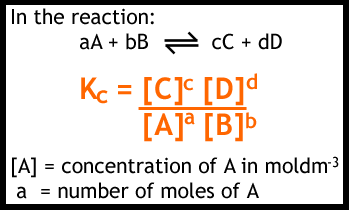 An algebraic statement that describes the equilibrium relationship among the participants in a chemical reaction.
Types of Equilibrium Constants Observed in Analytical Chemistry
Buffer Solutions – pH of a buffer – James Mungall Chemistry Tutorials
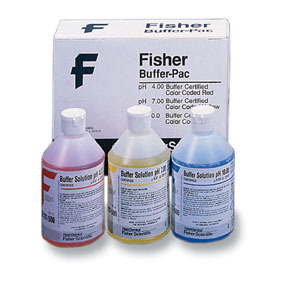 Group Activity – Buffer Calculations
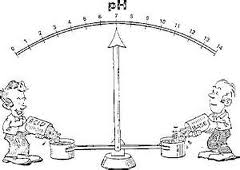 See Handout.
Assignment
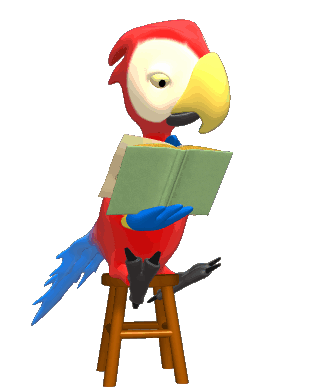 READ: 
Fundamentals of Analytical Chemistry (8th Edition) 
- Chapter 12: Gravimetric Methods of Analysis, pages 311 – 336
References
1. Fundamentals of Analytical Chemistry (8th Edition) 
Douglas A. Skoog 
Donald M.West 
F. James Holler 
Stanley R. Crouch